LP 39 : Aspects ondulatoires de la matière. Notion de fonction d’onde
Niveau : L2

Prérequis : 
- Optique ondulatoire
 Physique des ondes
 Aspect corpusculaire de la lumière
Expérience de Davisson et Germer (1927)
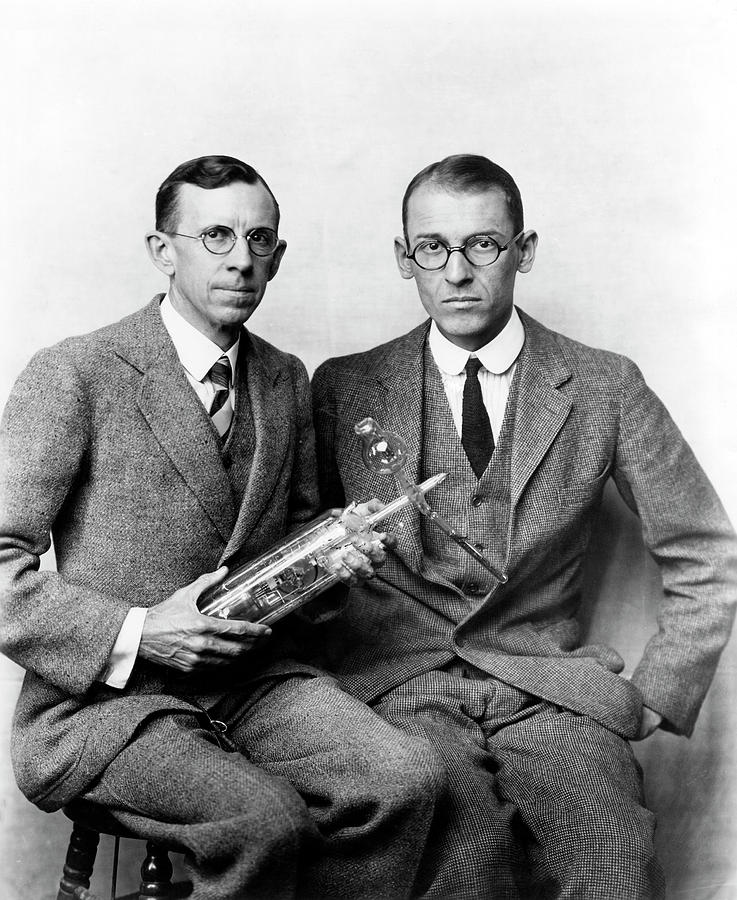 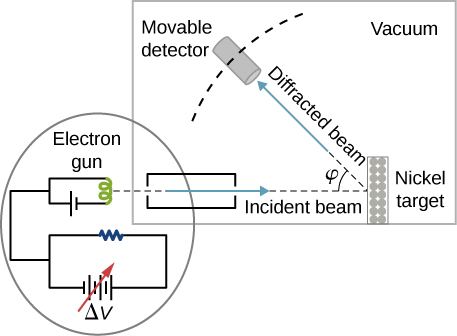 Davisson et Germer avec leur appareil utilisé pour la diffraction des électrons
Expérience : Tube de diffraction
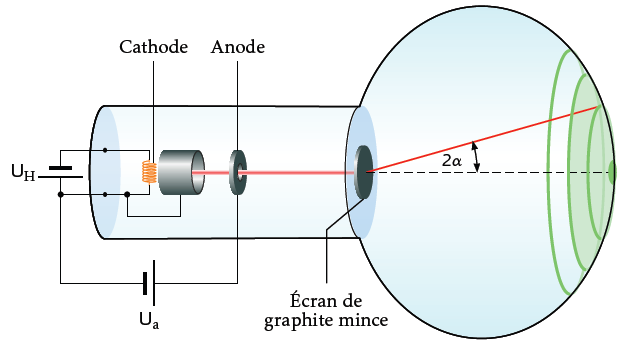 Plaque fluorescente
d1 = 0.21 nm
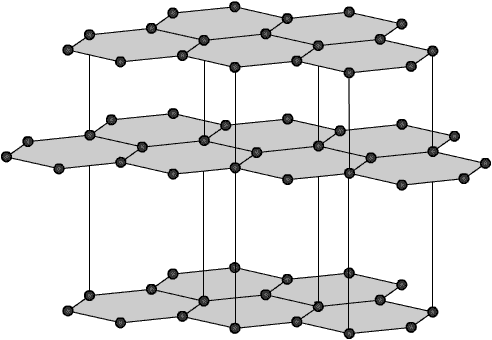 d2 = 0.12 nm
Comparaison des figures de diffraction obtenues
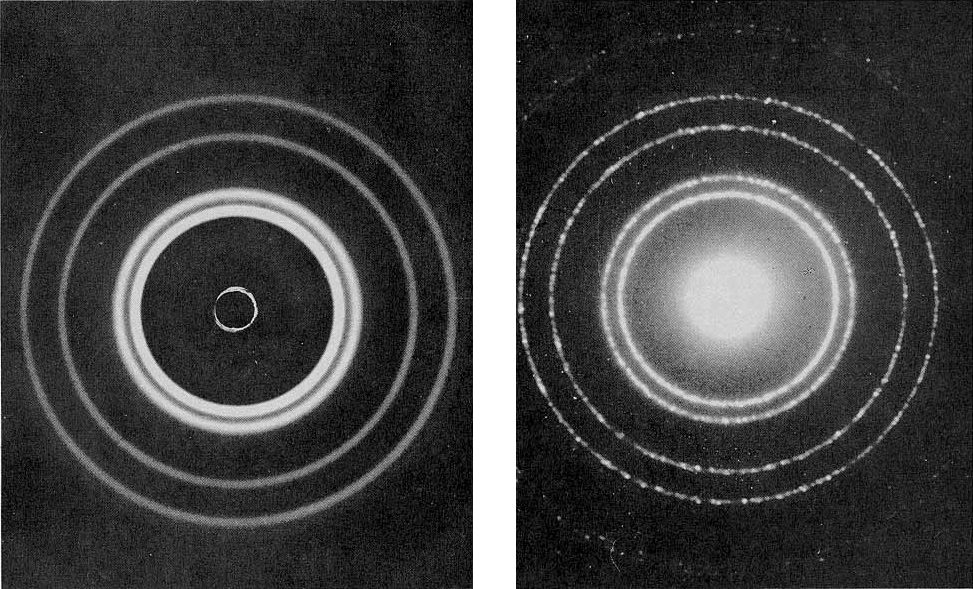 Figure de diffraction avec des rayons X sur de l’aluminium (poudre métallique)
Figure de diffraction avec des électrons sur de l’aluminium (poudre métallique)
Généralisation : Equation de Schrödinger
Pour une particule matérielle de masse m non relativiste d’énergie potentielle V,
Energie potentielle
Energie cinétique
Diffraction contrôlée d’électrons à double fente
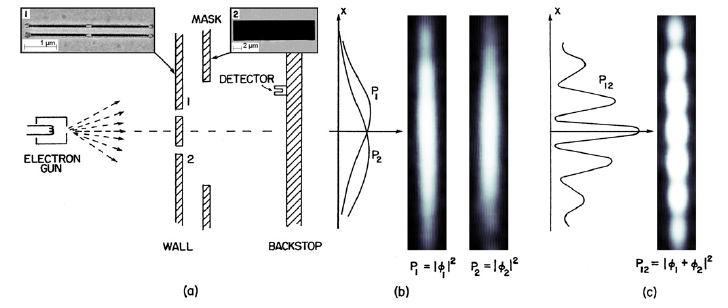 Roger Bach, Damian Pope, Sy-Hwang Liou and Herman Batelaan
Published 13 March 2013New Journal of Physics, Volume 15, March 2013
Diffraction contrôlée d’électrons à double fente
Roger Bach, Damian Pope, Sy-Hwang Liou and Herman Batelaan
Published 13 March 2013New Journal of Physics, Volume 15, March 2013
Diffraction d’électrons contrôlée à double fente
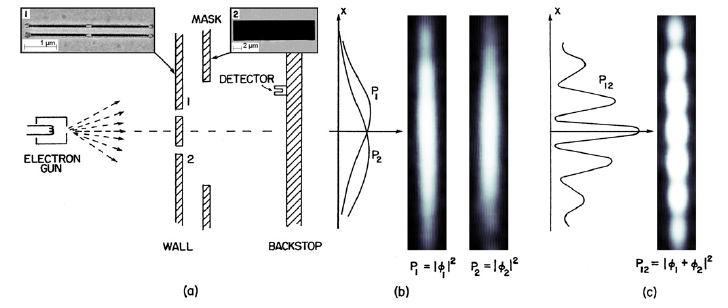 Roger Bach, Damian Pope, Sy-Hwang Liou and Herman Batelaan
Published 13 March 2013New Journal of Physics, Volume 15, March 2013
Comparaison avec l’électromagnétisme
Principe de superposition
Equation de Schrödinger linéaire :
Principe de superposition :

Toute superposition linéaire de fonction d’onde solutions de l’équation de Schrödinger est une fonction d’onde solution de l’équation
Paquet d’ondes
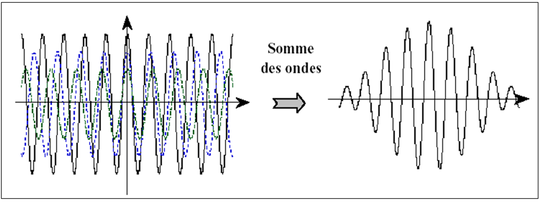 Relations d’indétermination de Heisenberg
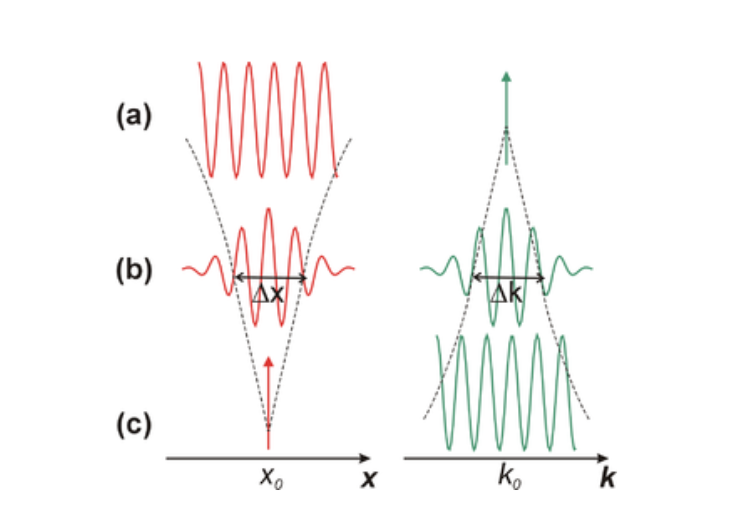 Propriété :
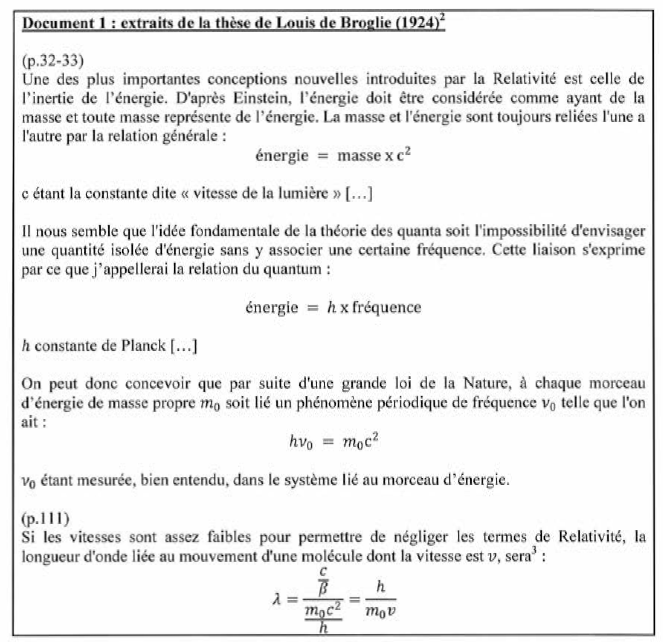